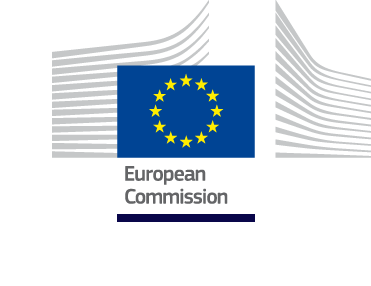 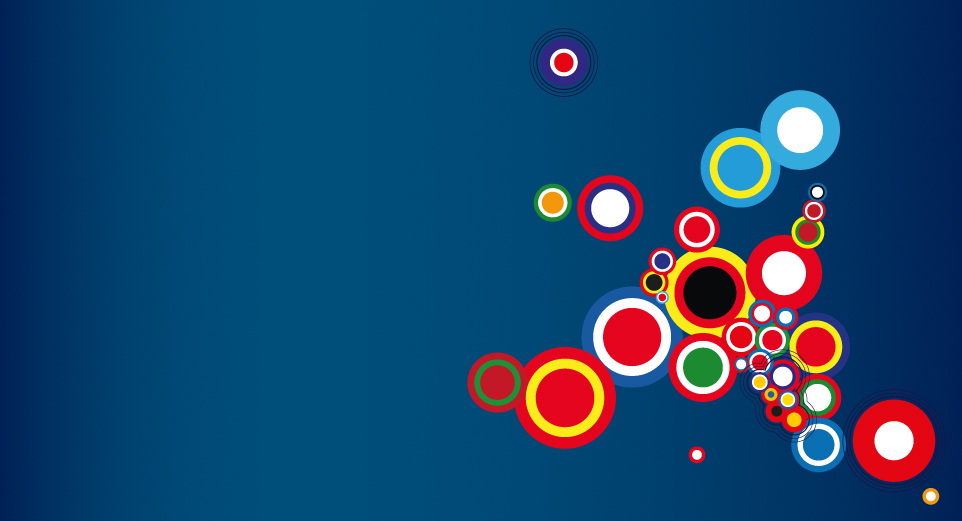 DG EnlargementMulti-beneficiary assistance to Civil Society and Media IPA II: 2014 – 2020
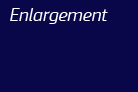 IPA II architecture
adoption
✓
11 March 2014
IPA II REGULATION
Legal basis
Regulations
11 March 2014
COMMON IMPLEMENTING REGULATION
✓
✓
2 May 2014
IPA IIIMPLEMENTING REGULATION
September 2014
COUNTRYSTRATEGIES
MULTI-COUNTRY STRATEGY
Implementing acts
Framework
Agreements
Planning  & programming
December 2014
COUNTRY PROGRAMMES
MULTI-COUNTRY PROGRAMMES
Financing
Agreements
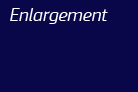 [Speaker Notes: The MCSP translates the political priorities in the Enlargement Strategy and the most recent Annual Progress Reports into key areas where cross border and multi-country assistance will be most useful to support the enlargement countries prepare for meeting the accession criteria. 

The MCSP does not propose an independent set of priorities or objectives but builds on the key priorities identified in the country strategy papers. 

Adoption MCSP:
IPA committee on 2 June 2014
Commission decision in June/July, CSP in September?]
New strategic approach for policy and assistance to civil society and media
DG Enlargement Guidelines for EU support to civil society in enlargement countries, 2014 – 2020

DG Enlargement Guidelines for EU support to media freedom and media integrity in enlargement countries, 2014 – 2020
Purpose of the Guidelines for EU support to media
To translate political objectives of the Enlargement strategy and Speak up! Conferences in a concrete long-term “results’ framework”
To ensure consistency between policy support and assistance at both multi-country and national level and complementarity with other donors 
To monitor performance and results: baseline assessment in 2015 and bi-annual meeting	to present the progresses
Targets and priorities of the Guidelines for EU support to media
State Institutions in charge of setting an enabling environment (Parliaments, Judiciary, Regulators, PSM)
Media outlets to improve their internal governance and performance
Media professional organizations (media CSOs, self-regulatory bodies, journalists associations trade unions)
CSF&Media Multi-beneficiary Action document 2014-15Media freedom and integrity component
Long-term grants to support regional networks and capacity building of CSOs active in the media field: ca. 3 Ml. in 2016-19 (including sub-granting schemes)
Operating grants to support functioning costs of self-regulatory bodies: ca. 1 Ml. in 2015-18
People to people events organized by TACSO
Media freedom and integrity component 2
Indirect management agreements with I.O.; ca. 4 Ml. for 2016-19 (including sub-granting and activities in partnership with CSOs and media actors):
Media and Information Literacy, support to self-regulation, training for media outlets (UNESCO)
Support to Parliaments and Regulators, training to Judiciary and reform of Public Service Media (CoE + EBU)
Next steps
Draft action documents of the Civil Society Facility (regional + national) almost ready
Further consultation with CSOs via websites (www.tacso.org) and direct mailing (ELARG-CSF@ec.europa.eu) till 27 June
Finalization of the programme document by June
EC inter-service consultation
IPA Committee 27/11/2014
Adoption of Programme December 2014
CSF 2014 - 2015 & media freedom
Karl Giacinti
DG Enlargement, Unit D.3 Regional Cooperation and Programmes

Karl.GIACINTI@ec.europa.eu